Automating Data Collection and Reporting to Promote Faculty Engagement in Assessment
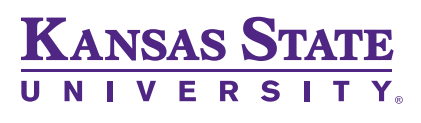 Frederick Burrack – Director
Chris Urban – Assistant Director
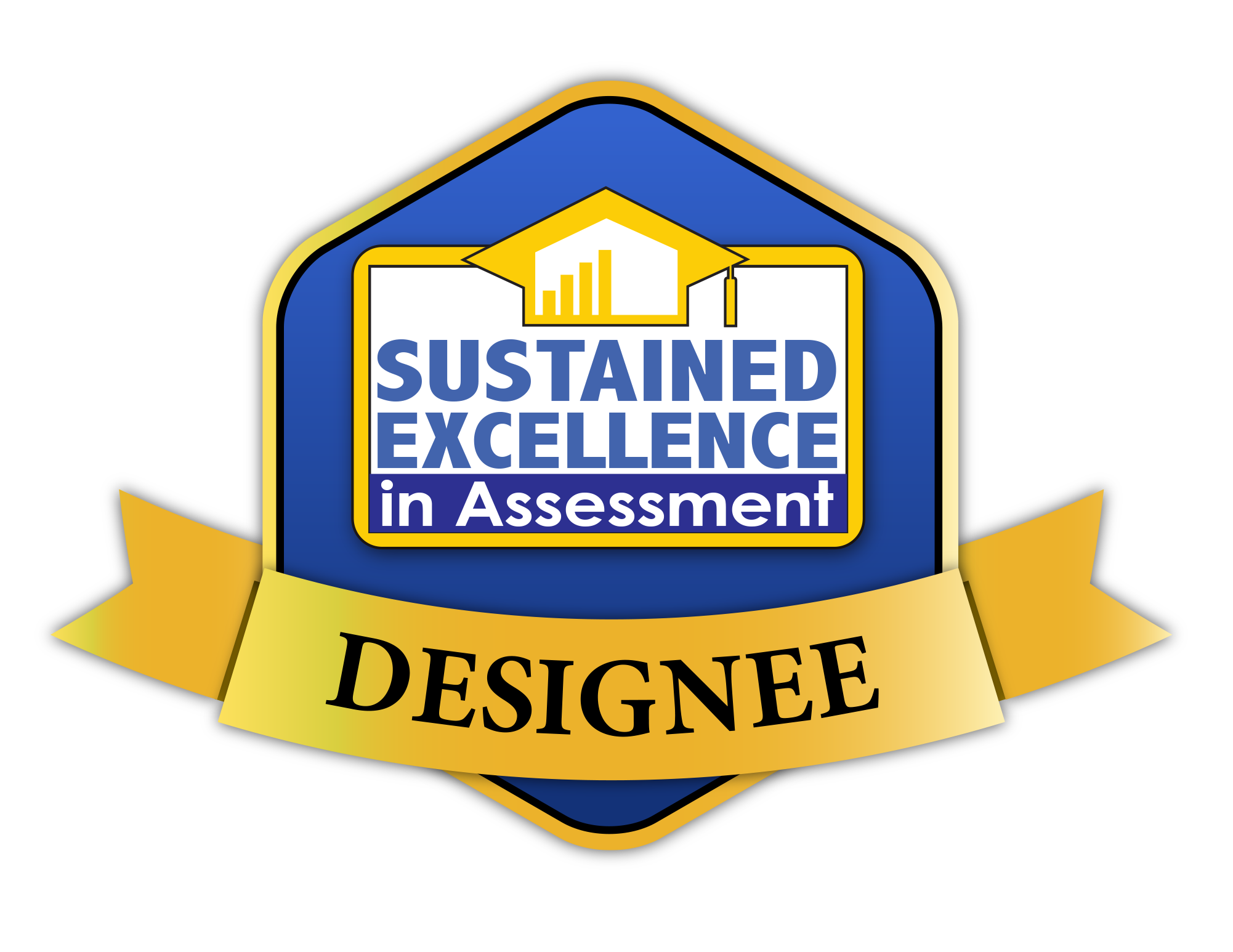 Institutional Context
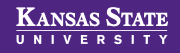 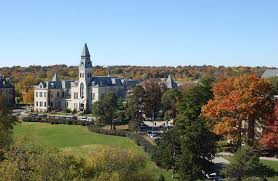 First fully operational land-grant  
Located in Manhattan, KS 
Public research university
4 Campuses, 9 Colleges
Over 200 undergraduate & 100 graduate programs
24,000+ students
Institutional Assessment Office: 2 FTE and 2 undergraduate students
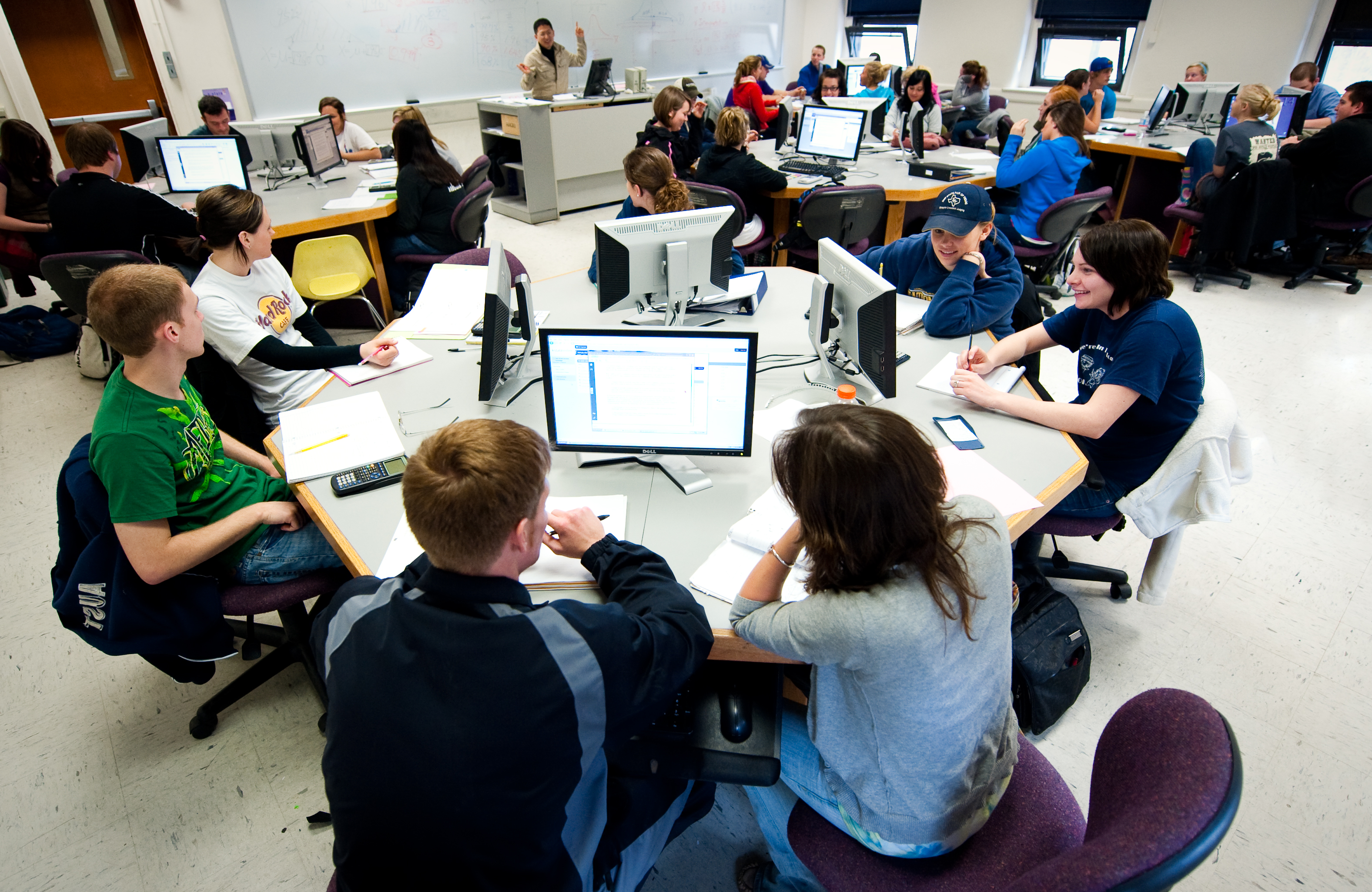 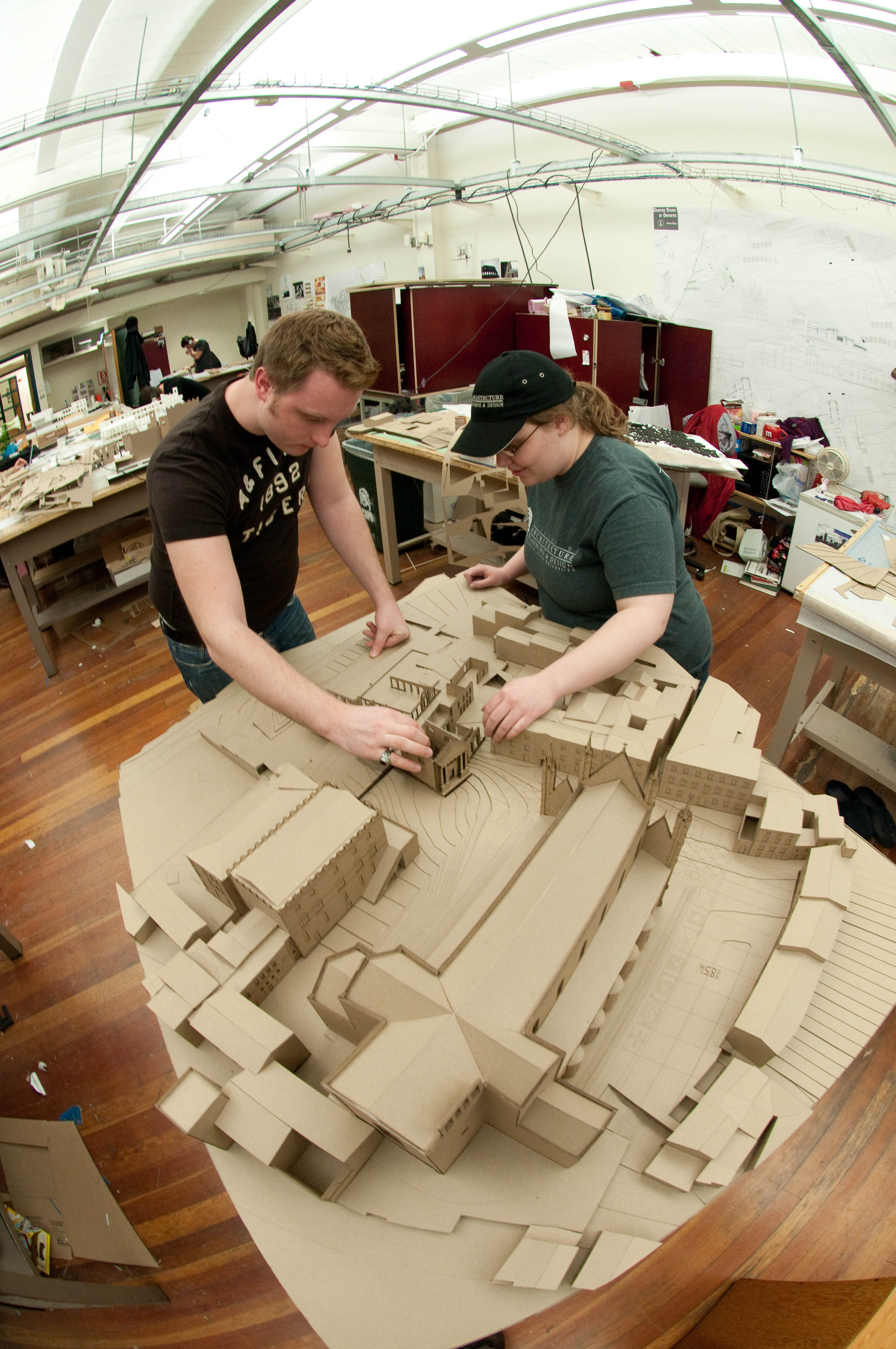 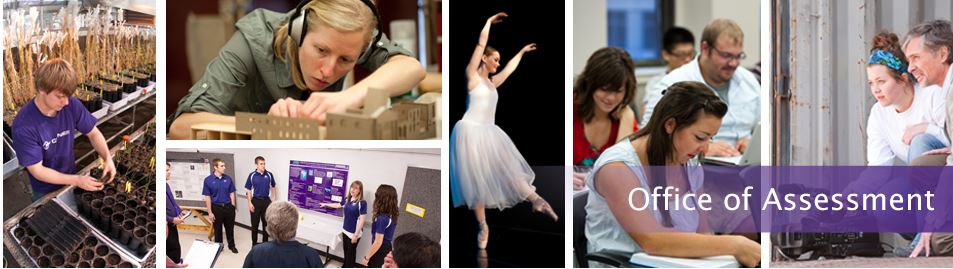 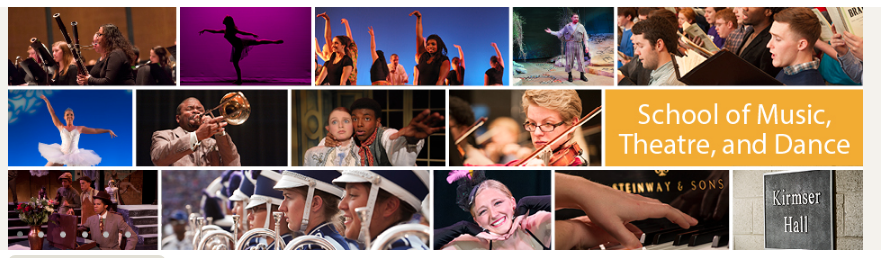 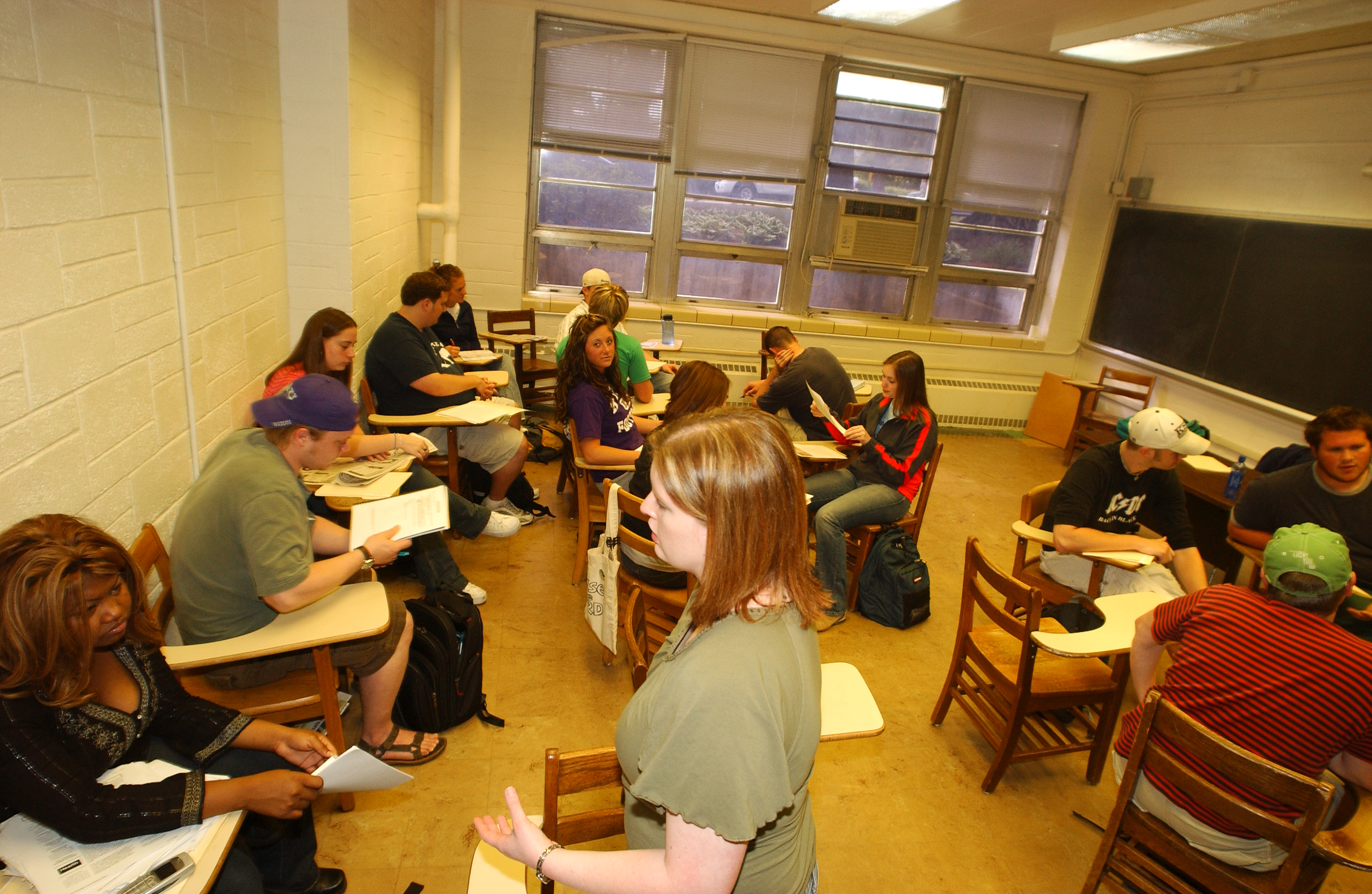 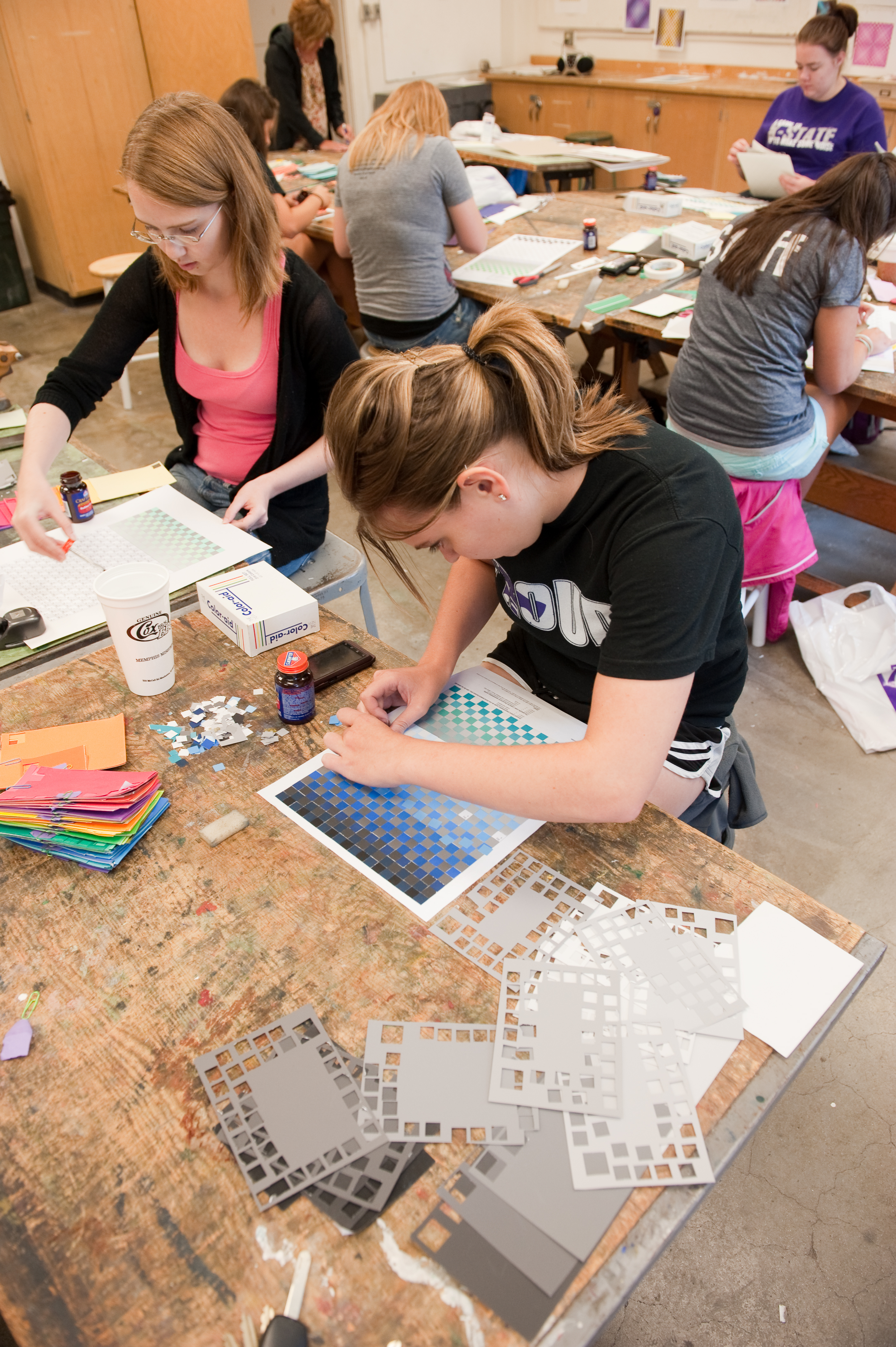 Institutional Context: Outcomes Alignment
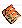 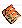 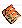 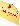 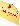 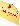 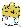 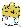 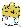 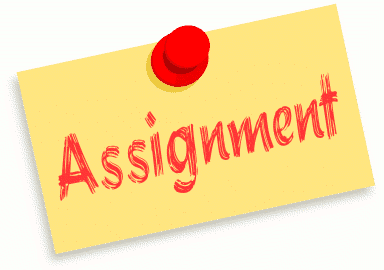 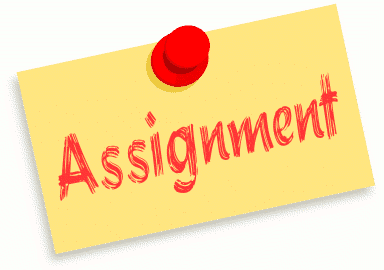 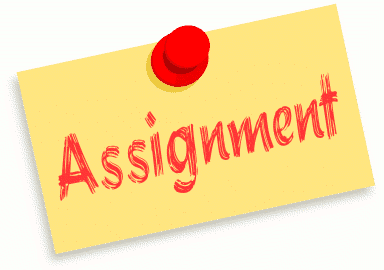 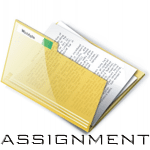 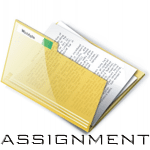 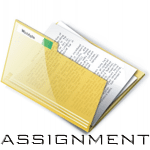 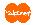 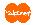 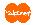 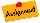 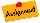 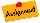 Degree Completion Achievement: 
Exceeds Program Expectation (Advanced)
Meets Program Expectations (Proficient)
Meets Minimum Program Expectations (Developing)
Does Not Meet Program Expectations (Unacceptable)
Outcome
Outcome
Outcome
Outcome
Outcome
Outcome
Outcome
Outcome
Outcome
Institutional Context: Reporting and Feedback Process
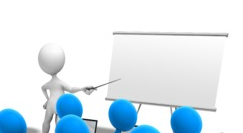 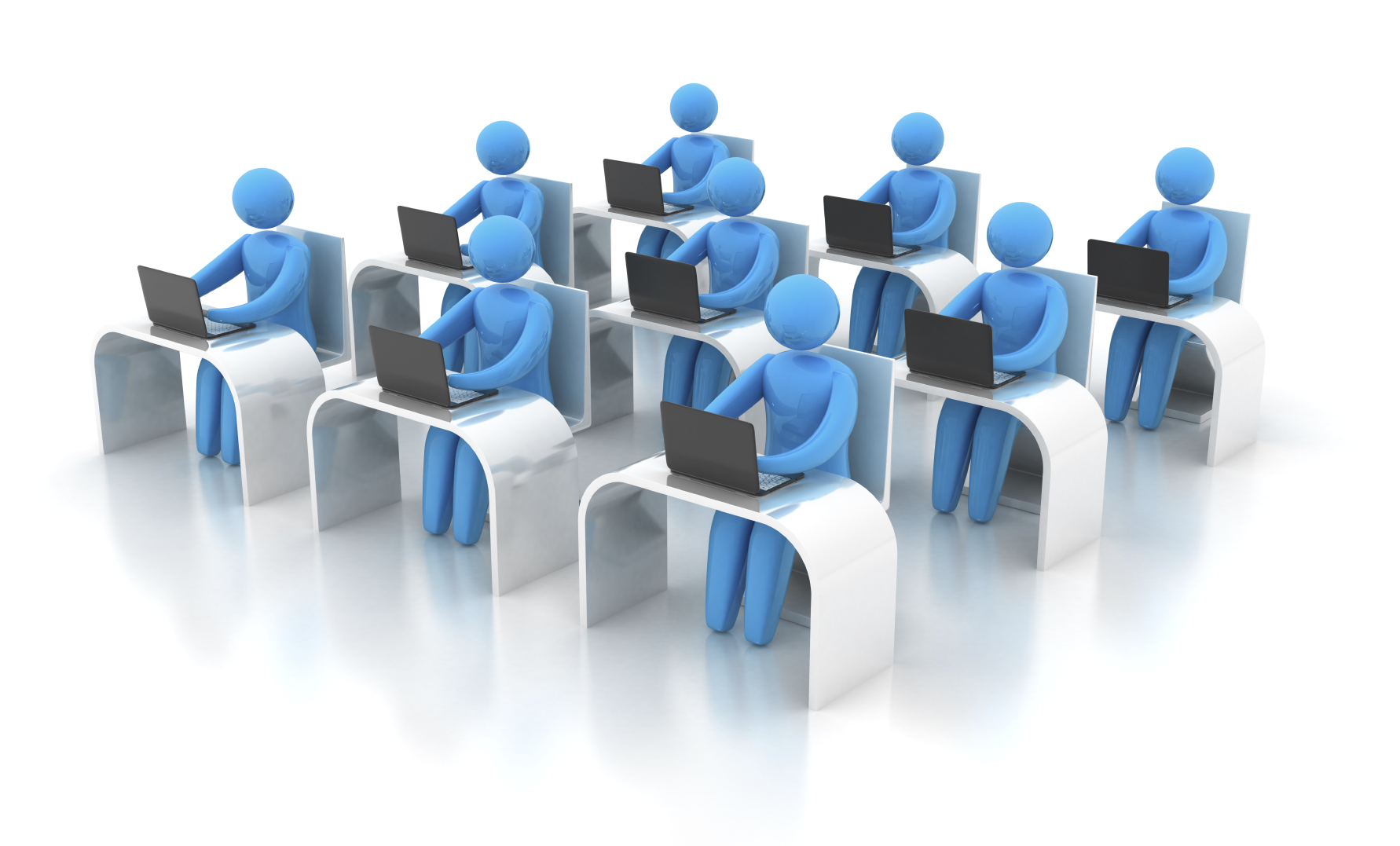 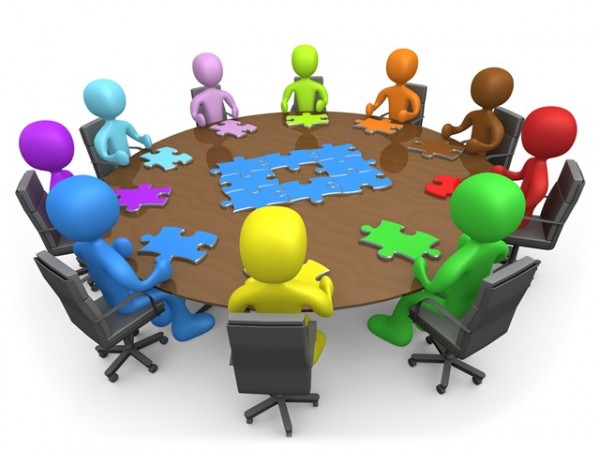 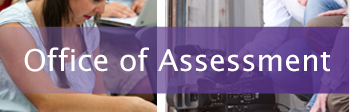 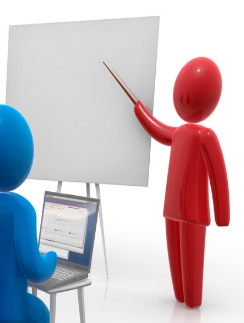 Project Goals
Automate data collection and visualization
User-specified breakdowns
Customized reports for each program
All assessment data available in one place
Use tools already available
Workload
Impact
LMS Setup and Overall Workflow
Set Up Program Outcomes
Program Reporting
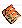 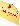 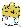 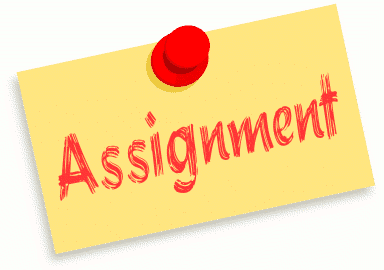 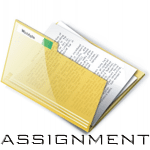 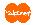 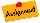 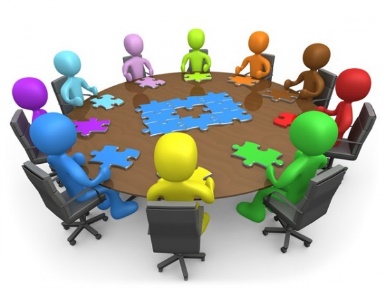 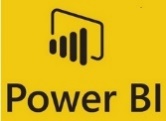 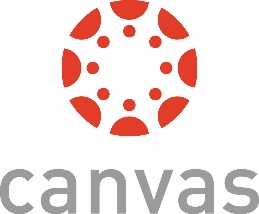 SLO 3
SLO 2
SLO 1
Program Level
Course Level
Import & Align Outcomes
Assess Outcomes
SLO 3
SLO 2
SLO 1
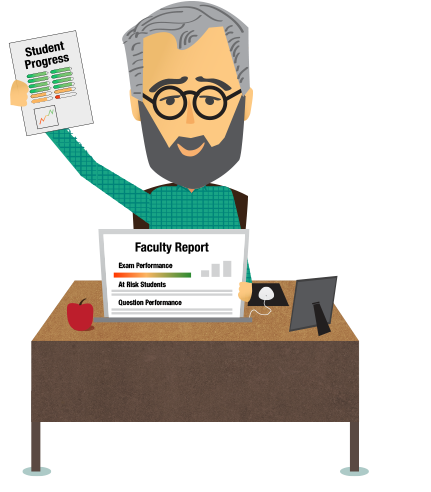 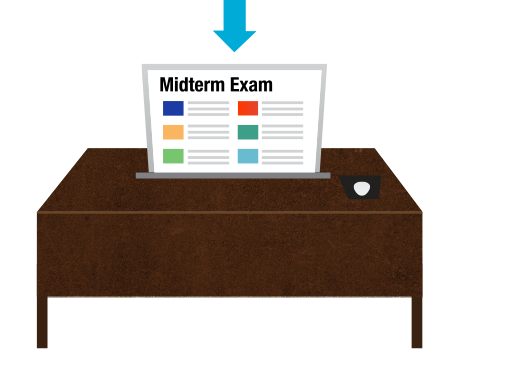 Faculty Workflow
Student
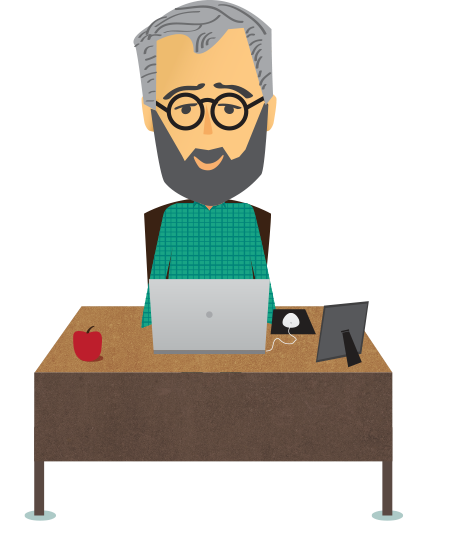 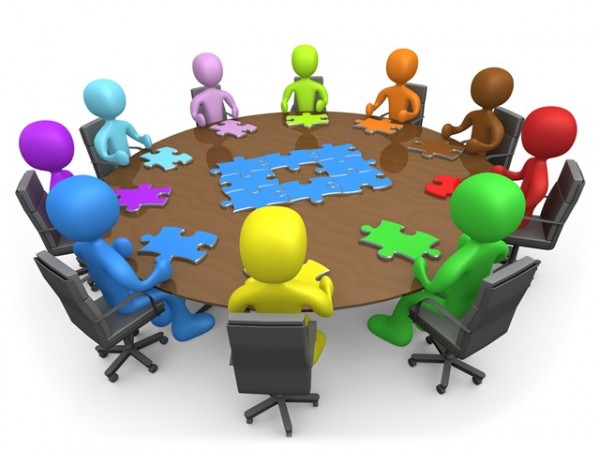 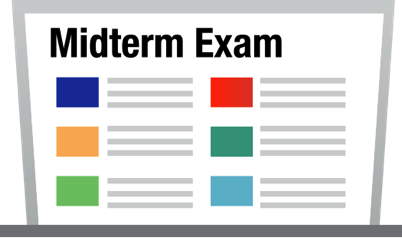 Faculty
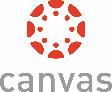 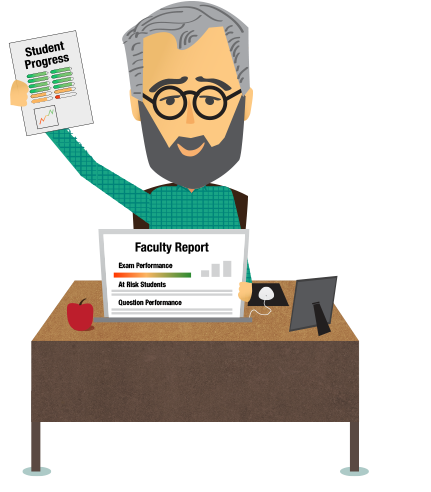 Demo
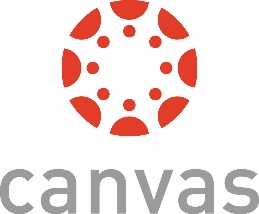 Find more info at www.ksu.edu/assessment
Institutional Role
Data at the student-level enables enhanced analysis.  Does not have to be from the LMS.
Demographics
Gender
Transfer
Online
Etc.

Survey results

Other
Retention
Graduation
GPA
Etc.
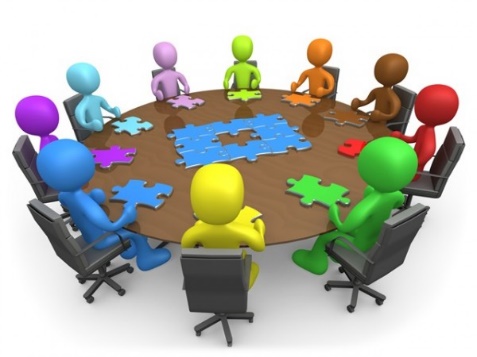 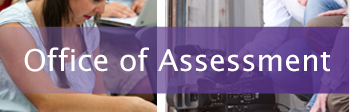 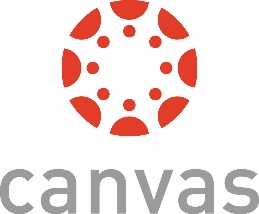 Combining Assessment Data
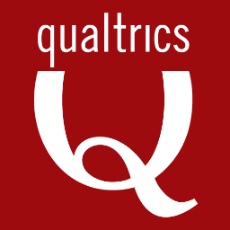 Survey Results
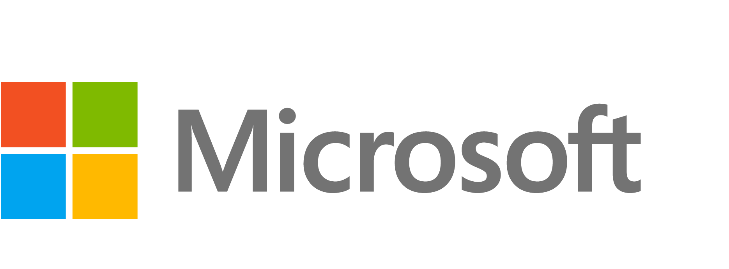 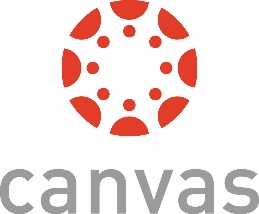 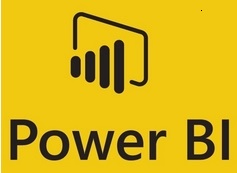 Embedded Results
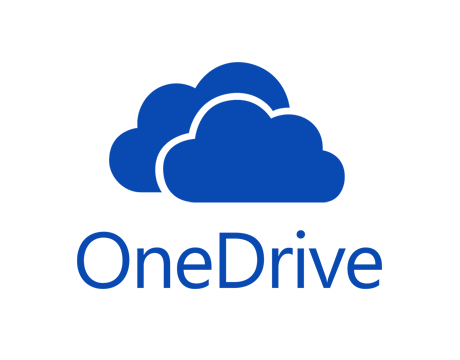 Feedback Documents
Combined, interactive dashboards and reports
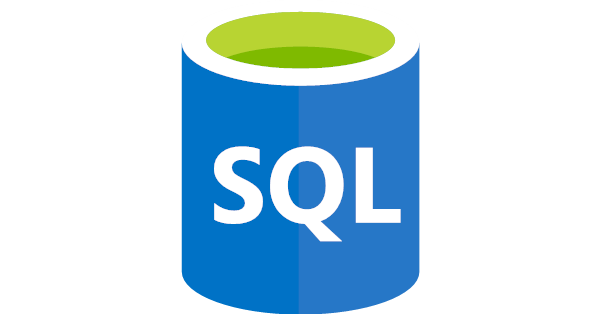 Data Warehouse
Demographics
Other outcomes
Direct Assessment Sample Report
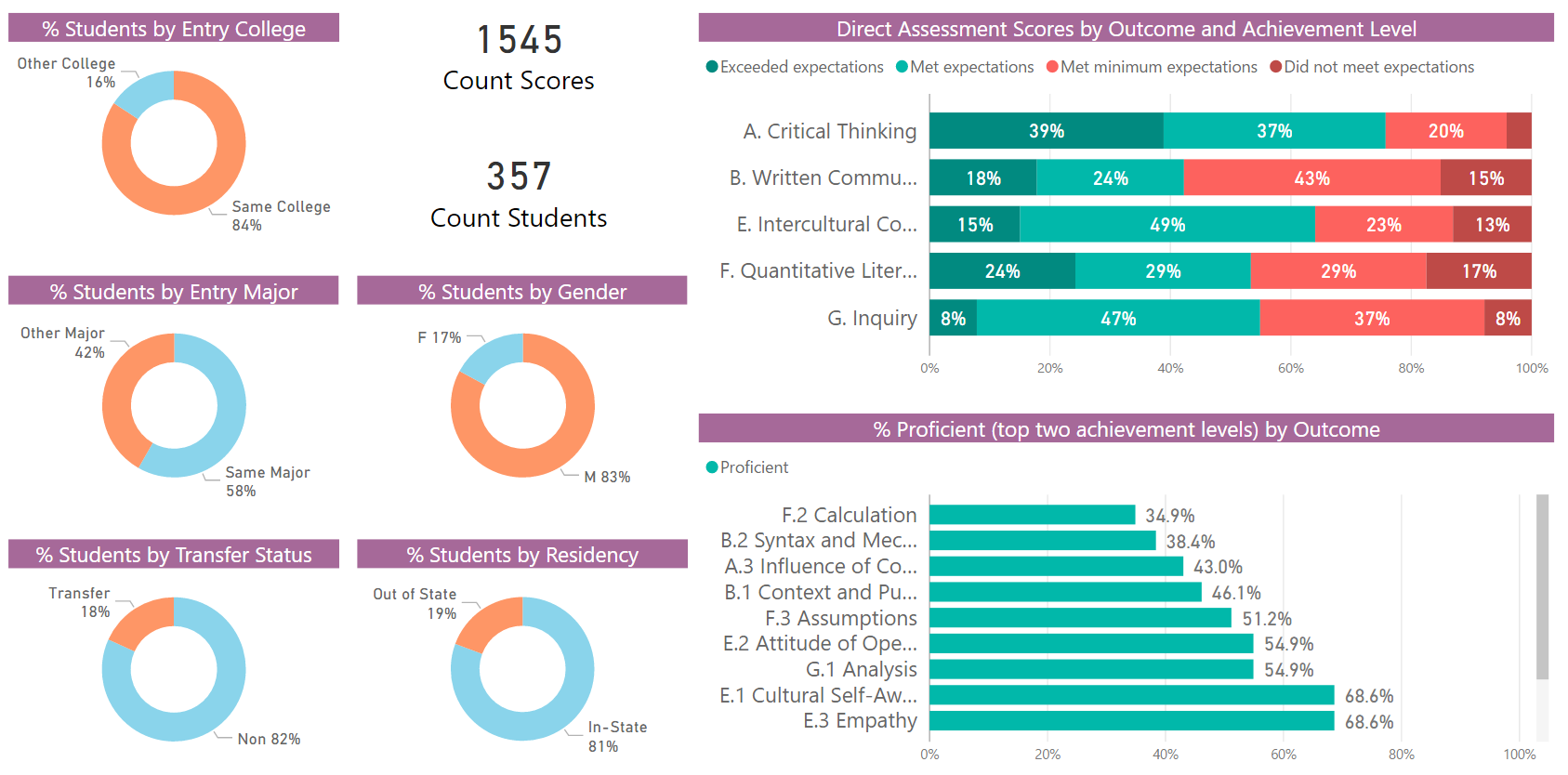 Demo
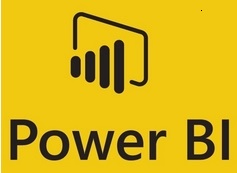 Find more info at www.ksu.edu/assessment
Lessons Learned
Modern visualization tools can work with a variety of data sources, allowing more program processes to be integrated
Assessment data via spreadsheets, form/survey reporting, etc.
Adapt tools to meet programmatic needs
Presenting examples helps programs recognize value
This process may not be appropriate for all programs
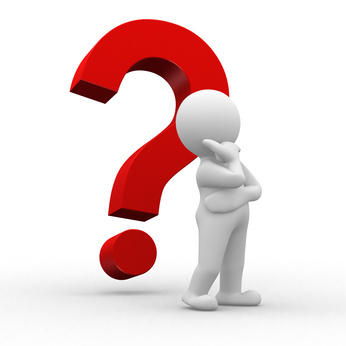 Questions?
Find more at: www.ksu.edu/assessment
Frederick Burrack – Director			fburrack@ksu.edu
Chris Urban – Assistant Director		chrisu@ksu.edu